Enzymes and Chemical Reactions
2-4
Useful Abbreviations
EA = Activation Energy

Rxn= Reaction(s)

∆= Change
Chemical Reactions
Processes that change one set of chemicals into a new set. 
Bonds are always broken to form new bonds.

	CO2 + H2O	H2CO3
Reactants- Elements or compounds that enter a chemical reaction.
Products- Elements or compounds produced in a chemical reaction.
Energy and Reactions
Energy is released or absorbed due to bonds breaking and forming.
Energy changes determine likelihood of  reactions occuring.
If energy is released, the reaction is most likely to happen spontaneously.
If energy is absorbed, the reaction needs energy for the reaction to occur.
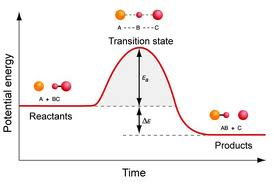 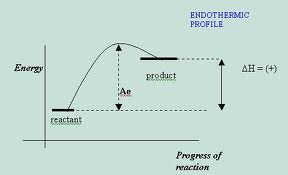 Activation Energy
Energy needed to start a reaction.
Activation Energy
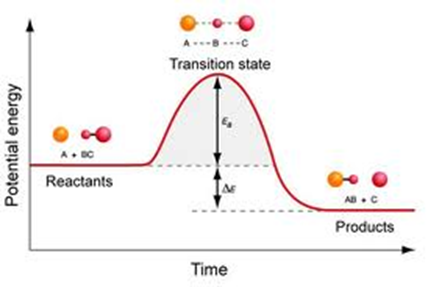 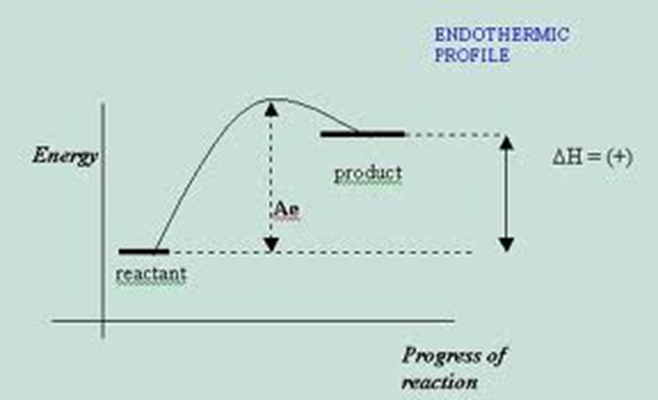 Enzymes
Proteins that act as catalysts.
Substances that speed up reactions by lowering activation energy.
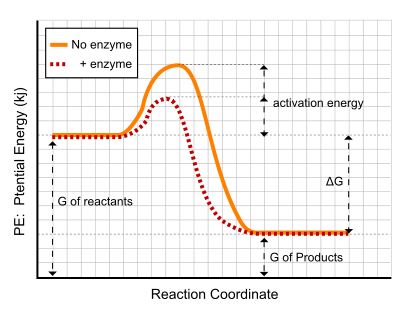 Enzyme Action
Enzymes provide a place for reactions to occur.
Reactants in a enzyme catalyzed reaction are called substrates.
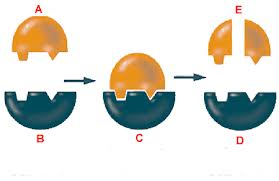 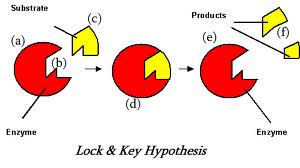 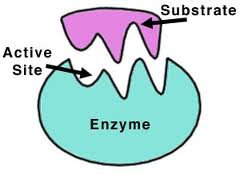 Regulating Enzymes
pH
Temperature
Protein “light” switches
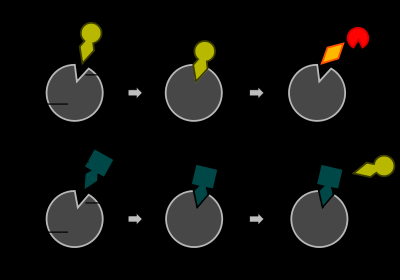